IHO Hydrographic Commission on Antarctica (HCA)
National Report by CHILE
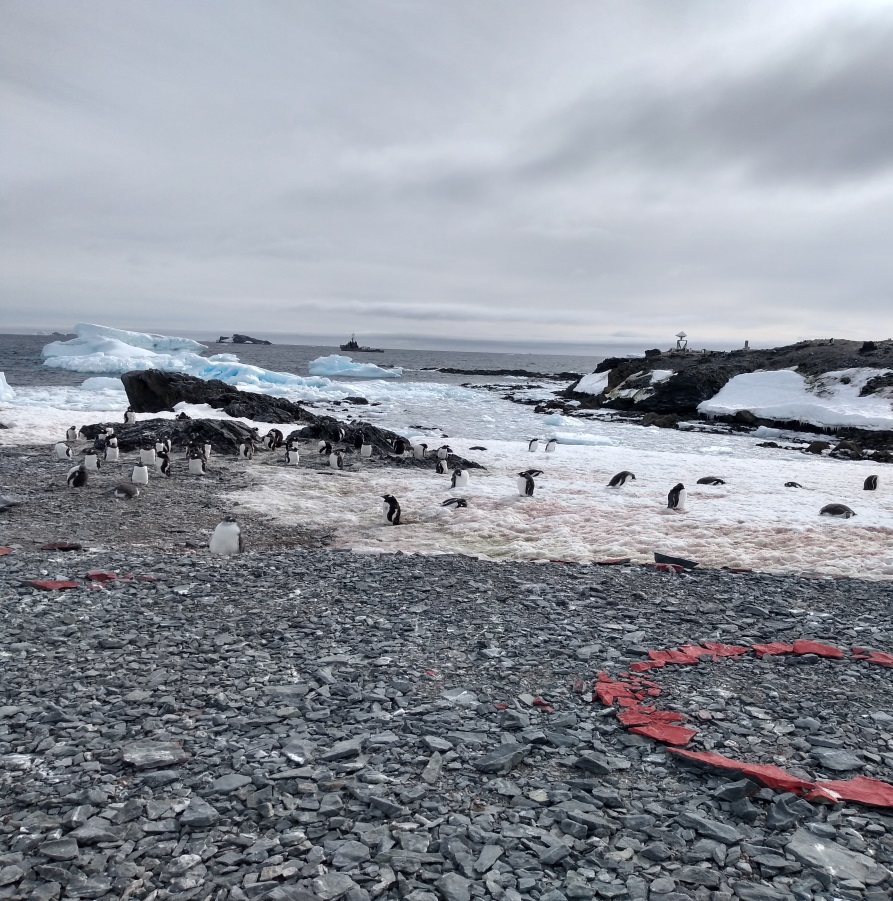 HCA-16, Prague, Czech Republic, 03 – 05  July 2019
Survey and charting progress in Antarctica     (2018 - 2019)
TABLE OF CONTENTS

New charts produced (INT, national, ENC)
Areas surveyed
Risk assessment studies
Impact of Polar Code on your activities
HCA-16, Prague, Czech Republic, 03 – 05 July 2019
Survey and charting progress in Antarctica     (2018 – 2019)
New charts produced (INT, national, ENC): None
HCA-16, Prague, Czech Republic, 03 – 05 July 2019
Survey and charting progress in Antarctica     (2018-2019)
Areas surveyed
Between January 25th and March 05th, SHOA carried out hydrographic surveys at Rada Covadonga – Paso Coloma. The survey was planned to obtain the data for the National Paper Chart 14511 (INT-9102) “Rada Covadonga y Accesos”, scale 1:10.000. 
The hydrographic survey was performed by the Chilean ship ATF “Lautaro”.
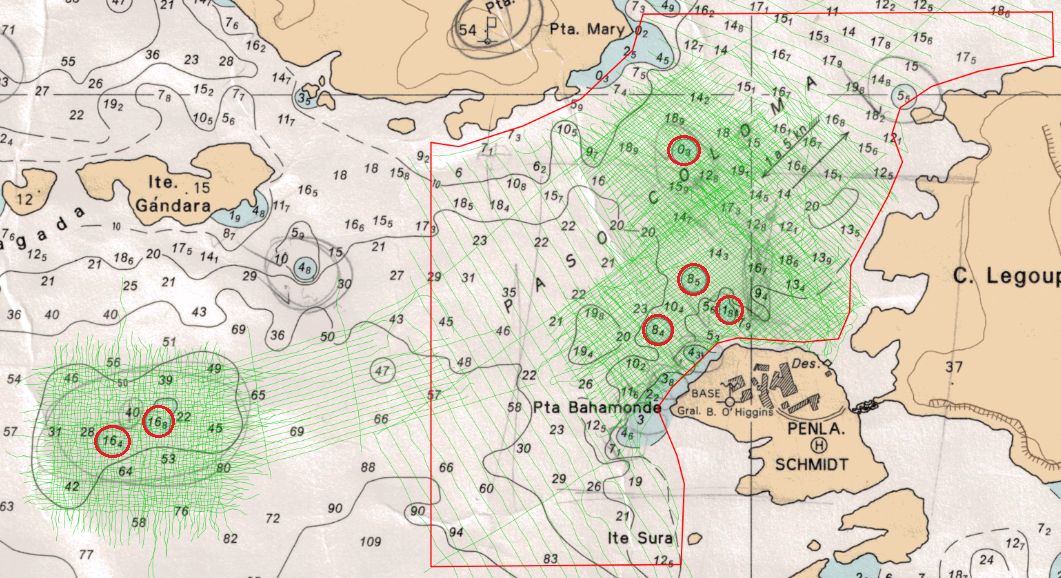 HCA-16, Prague, Czech Republic 03 – 05 July 2019
Survey and charting progress in Antarctica     (2018-2019)
Areas surveyed
In November 2019, SHOA will carry out hydrographic surveys at the Gerlache Straight, being the second one to the area to adquiere data for the National Paper Charts 15300 (INT-9157) “Gerlache Straight”, scale 1:200.000.
 	The hydrographic survey will be performed using a multibeam echosounder.
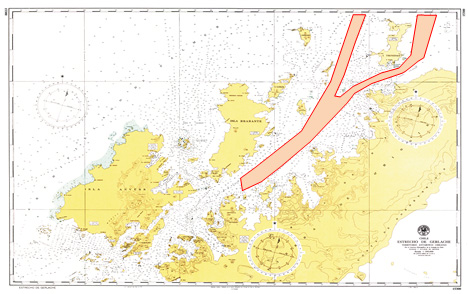 CHART 15300 (INT 9157)
HCA-16, Prague, Czech Republic, 03 – 05 July 2019
Survey and charting progress in Antarctica     (2018-2019)
Areas surveyed
OCEANOGRAPHIC ACTIVITIES:
Permanent Activities:
- Tide gauge maintenance in Puerto Soberanía, Bahía Chile.
- Tide gauge maintenance in Rada Covadonga.
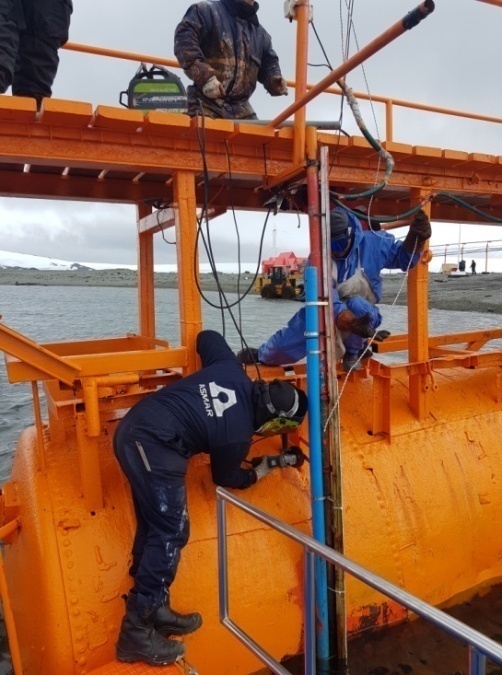 Base Prat, Puerto Soberanía.
HCA-16, Prague, Czech Republic, 03 – 05 July 2019
Survey and charting progress in Antarctica     (2018-2019)
Areas surveyed
OCEANOGRAPHIC ACTIVITIES:

Activities during Antarctic Campaign 2018-2019:
- Tide gauge installation in Rada Covadonga.

The Tide Gauge was installed only for the survey period, being removed after it finished.
HCA-16, Prague, Czech Republic, 03 – 05 July 2019
Survey and charting progress in Antarctica     (2018-2019)
Risk assessment studies: None
Impact of Polar Code on your activities: None
HCA-16, Prague, Czech Republic, 03 – 05 July 2019
Status of Relations with Other Organizations
Scientific and polar institutes
Cruise vessels
Hydrographic data received from other organizations
Hydrographic data provided to other primary charting authorities and/or GEBCO
HCA-16, Prague, Czech Republic, 03 – 05 July 2019
Status of Relations with Other Organizations
Scientific and polar institutes
The National Committee of Antarctic Geographic Names:

This year first meeting of the National Committee of Antarctic Geographic Names, was hold on May 27th.
HCA-16, Prague, Czech Republic, 03 – 05 July 2019
Status of Relations with Other Organizations
Hydrographic data received from other organizations: 
None
HCA-16, Prague, Czech Republic, 03 – 05 July 2019
Status of Relations with Other Organizations
Hydrographic data provided to other primary charting authorities and/or GEBCO:  None
HCA-16, Prague, Czech Republic, 03 – 05 July 2019
Planned Activities for 2019-20
New charts
New surveys
HCA-16, Prague, Czech Republic, 03 – 05 July 2019
Planned Activities for 2019-20
New charts
-2019		SHOA   is   currently   updating   (INT 9104) 			Nautical  Paper  Chart 15350 “Islote Useful
		a Isla Wednesday” (scale 1:50.000).
-2019		SHOA  will  publish  the new National  			Nautical Paper Chart 14213 “Ensenadas 			Mackellar y Martel” (scale 1:15.000).
HCA-16, Prague, Czech Republic, 03 – 05 July 2019
Any other matters of relevance to HCA
MARITIME SAFETY INFORMATION (MSI)
Chile has an infrastructure in accordance with the assigned area of responsibility NAVAREA XV. This area considers the Antarctic area of the Chilean responsibility. Transmissions are  made through NAVTEX and SafetyNet INMARSAT “C” according to pre-established schedule. Additionally, the Meteorological Service of the Navy broadcasts through NAVTEX and SafetyNet the navigational warnings about ice edges and drifting icebergs. 

The Chilean Maritime Authority, through “Puerto Fildes” (port authority), issues Antarctic weather forecast for Zone IX and “Presidente Eduardo Frei Montalva” Antarctic  Meteorological Center, issues weather forecast for the Drake Passage and Bellingshausen Maritime Region.
HCA-16, Prague, Czech Republic, 03 – 05 July 2019
Chilean National Report HCA-16
Valparaíso, CHILE June 2019
HCA-16, Prague, Czech Republic, 03 – 05 July 2019